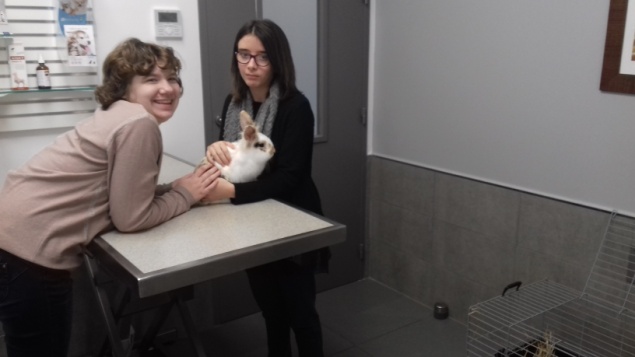 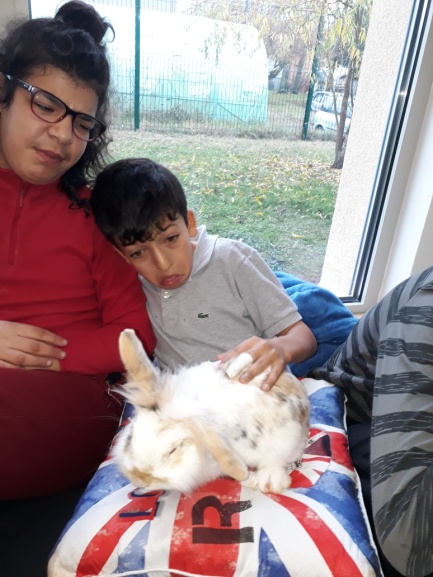 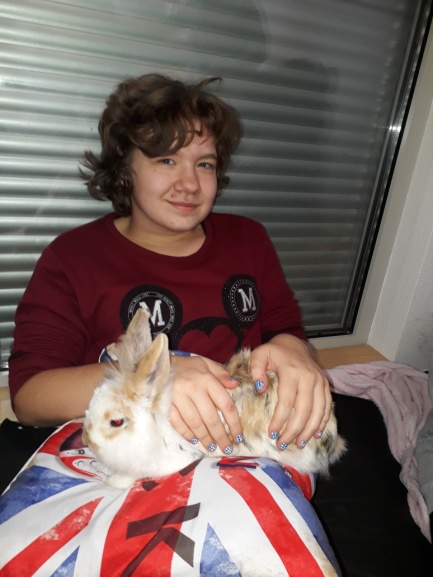 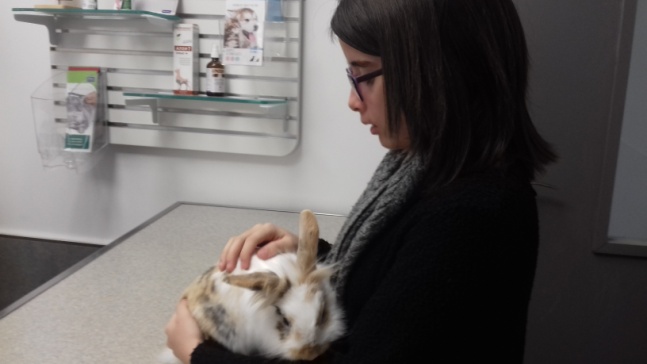 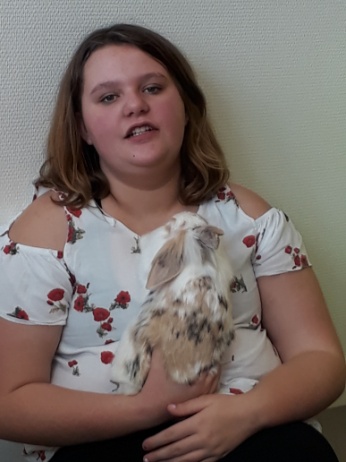 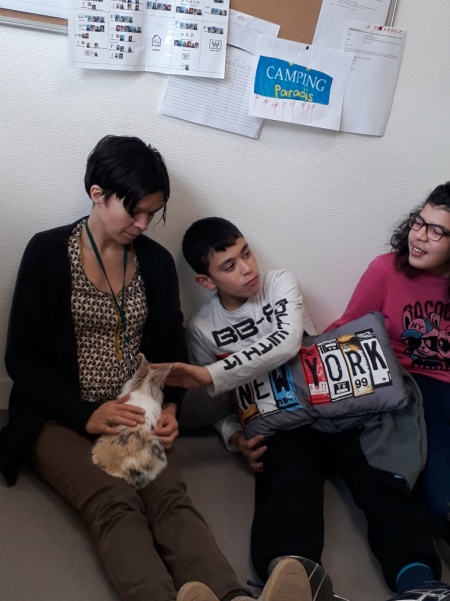 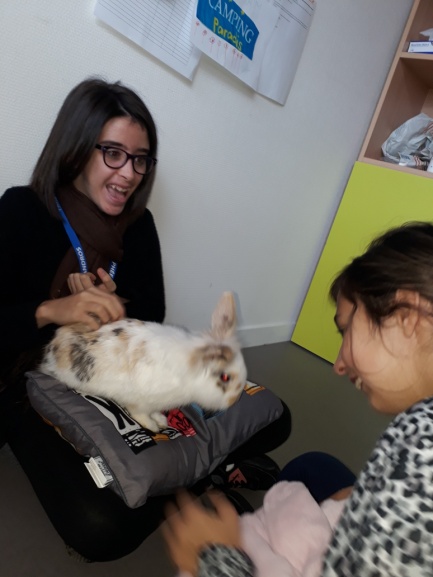 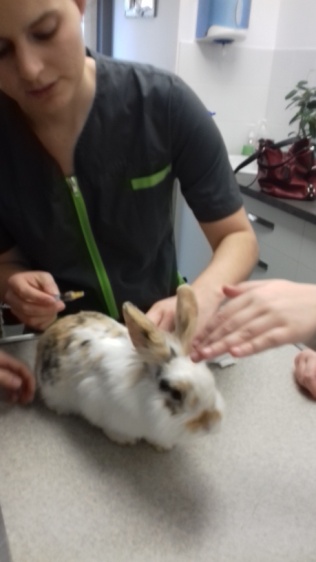 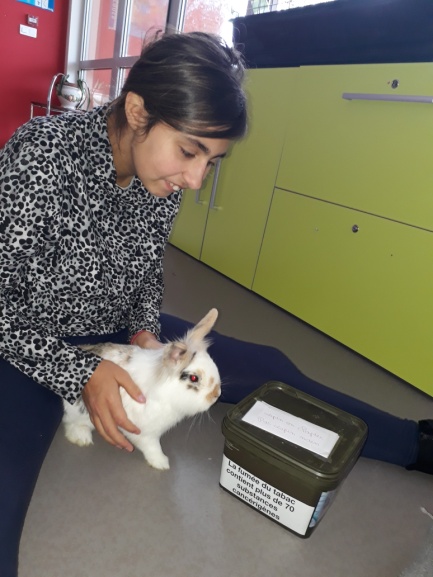 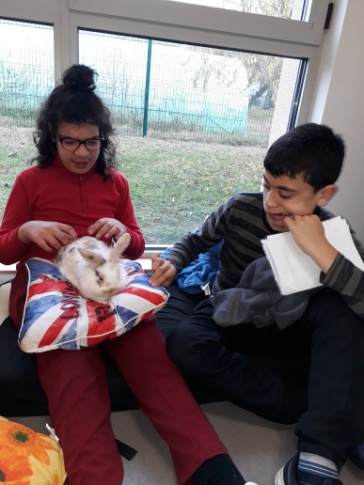 Nous  avons un lapin depuis novembre. Nous pensions que c’était une  fille. 
Le  lapin est allé chez  le  vétérinaire. 
Il  a été  vacciné. 
Surprise : Aurore  est  un garçon !!
Nous  allons  lui chercher  ensemble un nouveau  nom.

Naël , rédacteur pour le cycle 1- 10 décembre 2018